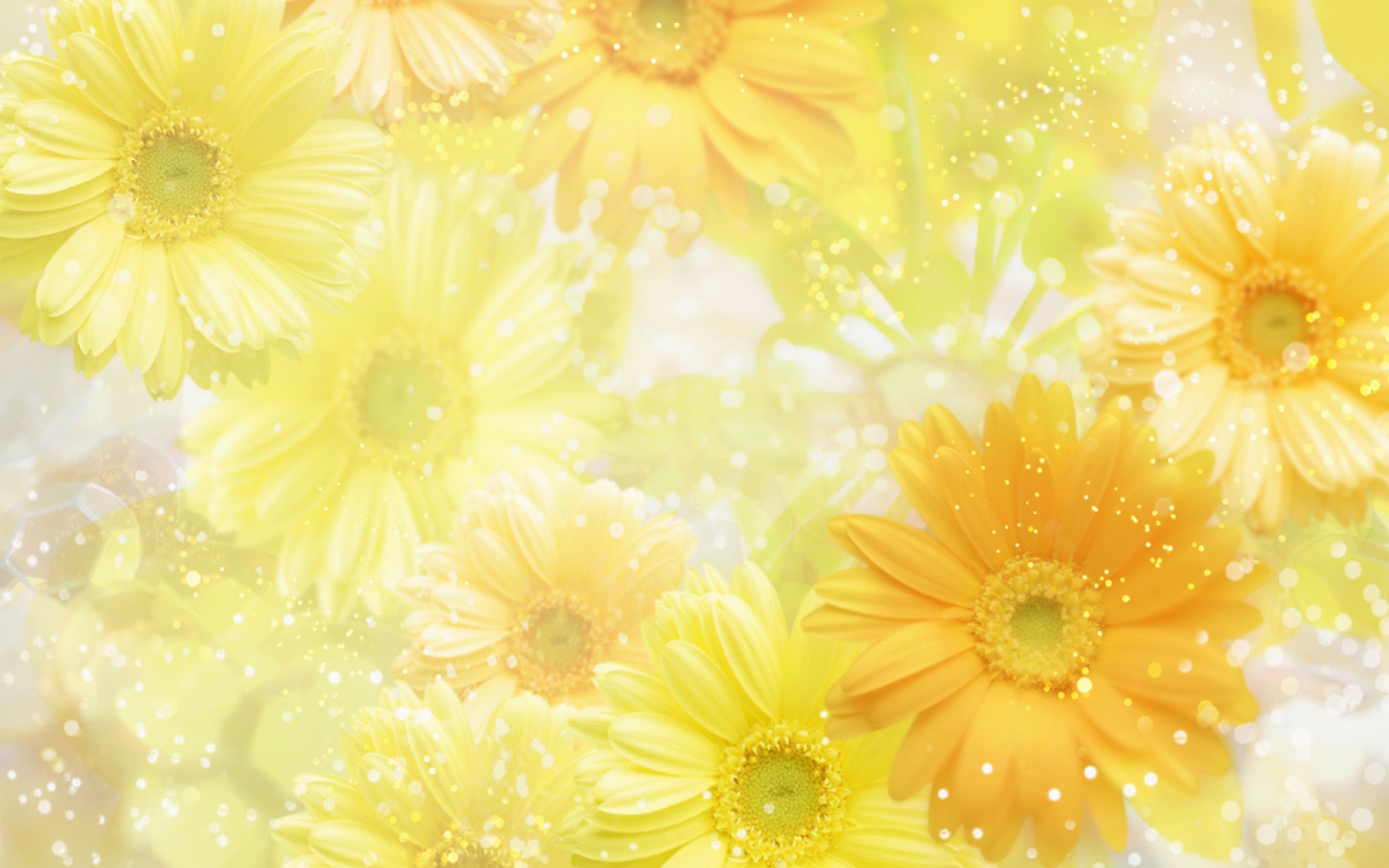 Шаблон для презентации к празднику«Масленица идёт, блин да мёд несёт»
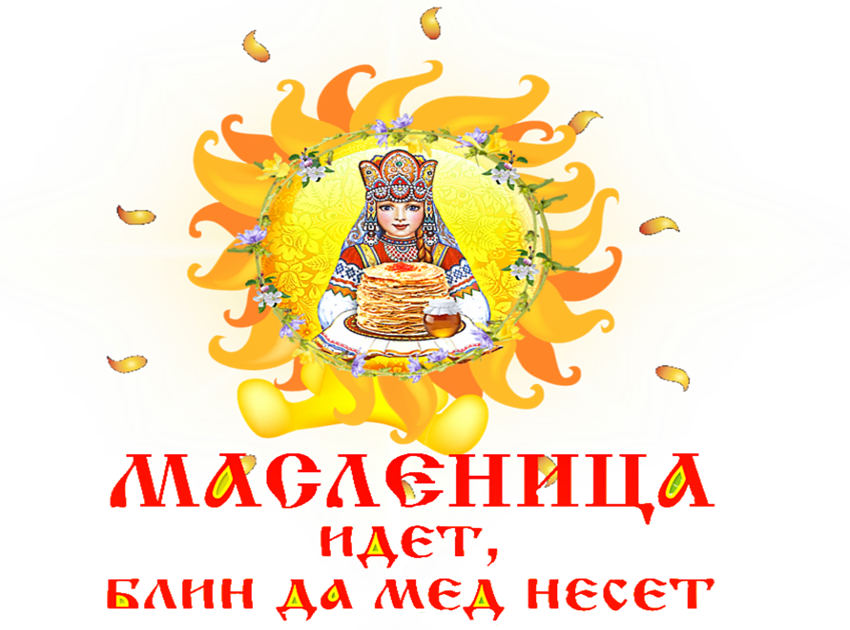 Автор – составитель: Чубаева Наталья Николаевна, воспитатель группы продлённого дня, 1 квалификационной категории, МОУ «С(К)ОШИ №4, города Магнитогорска, Челябинской области, 2016 год
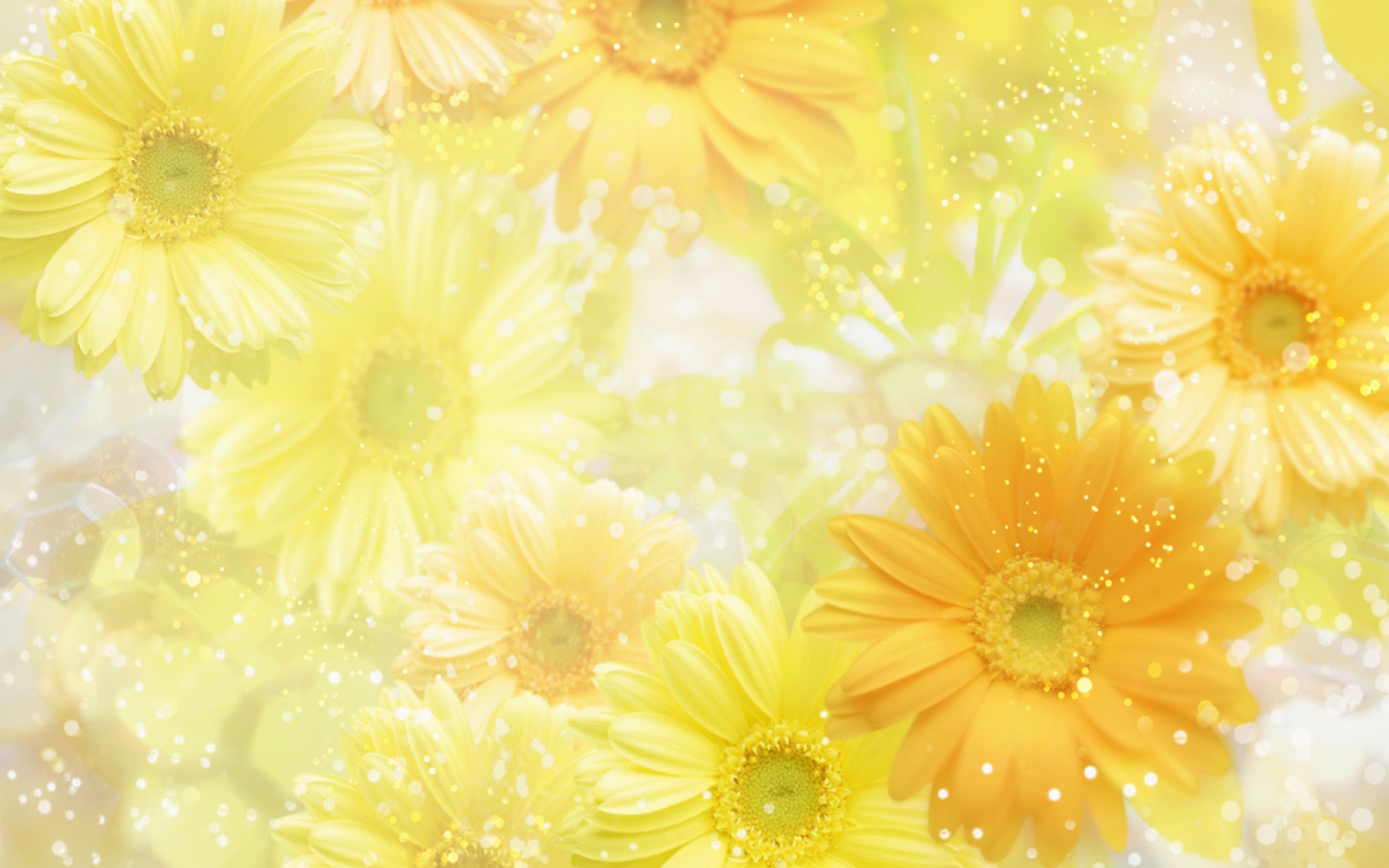 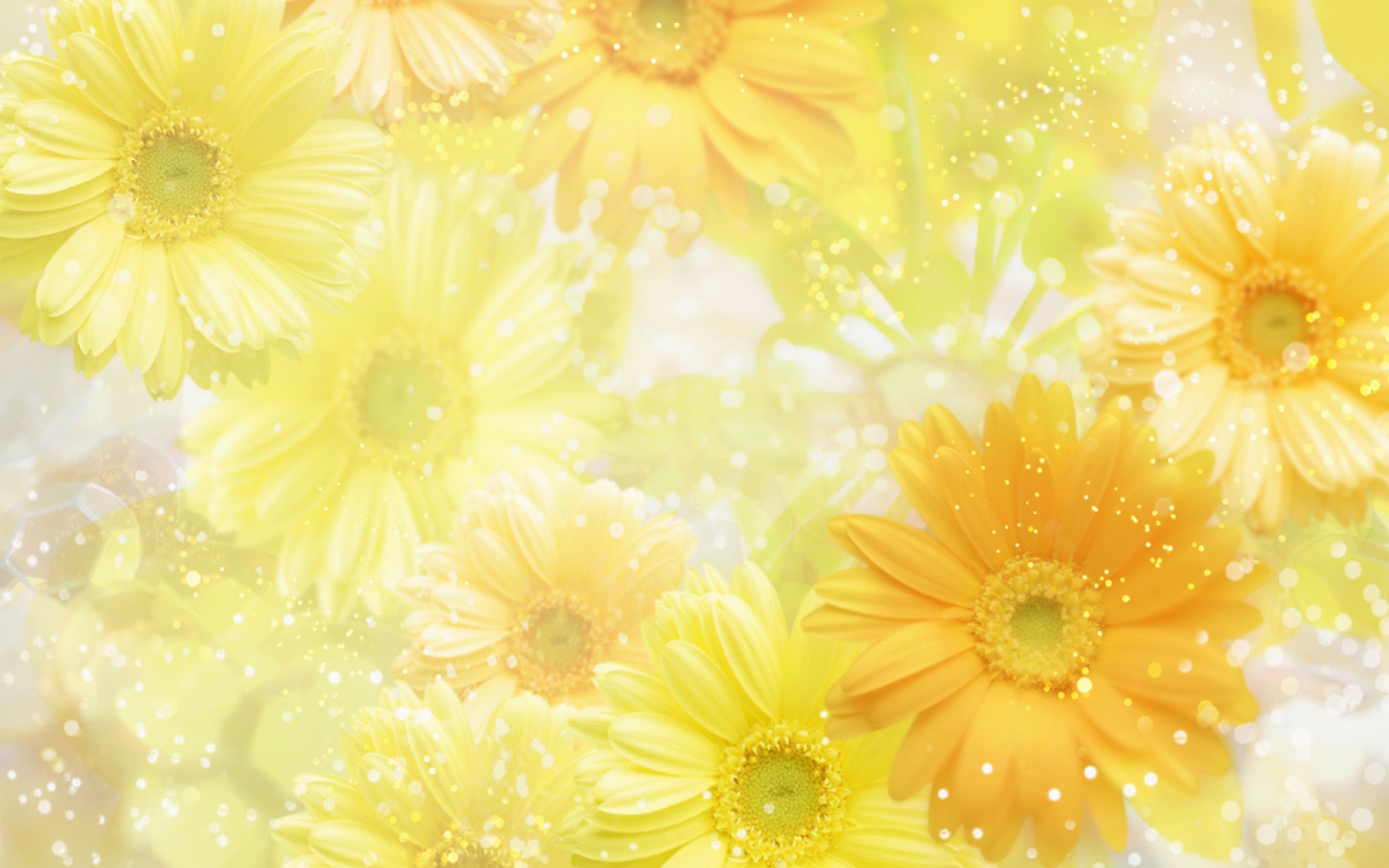 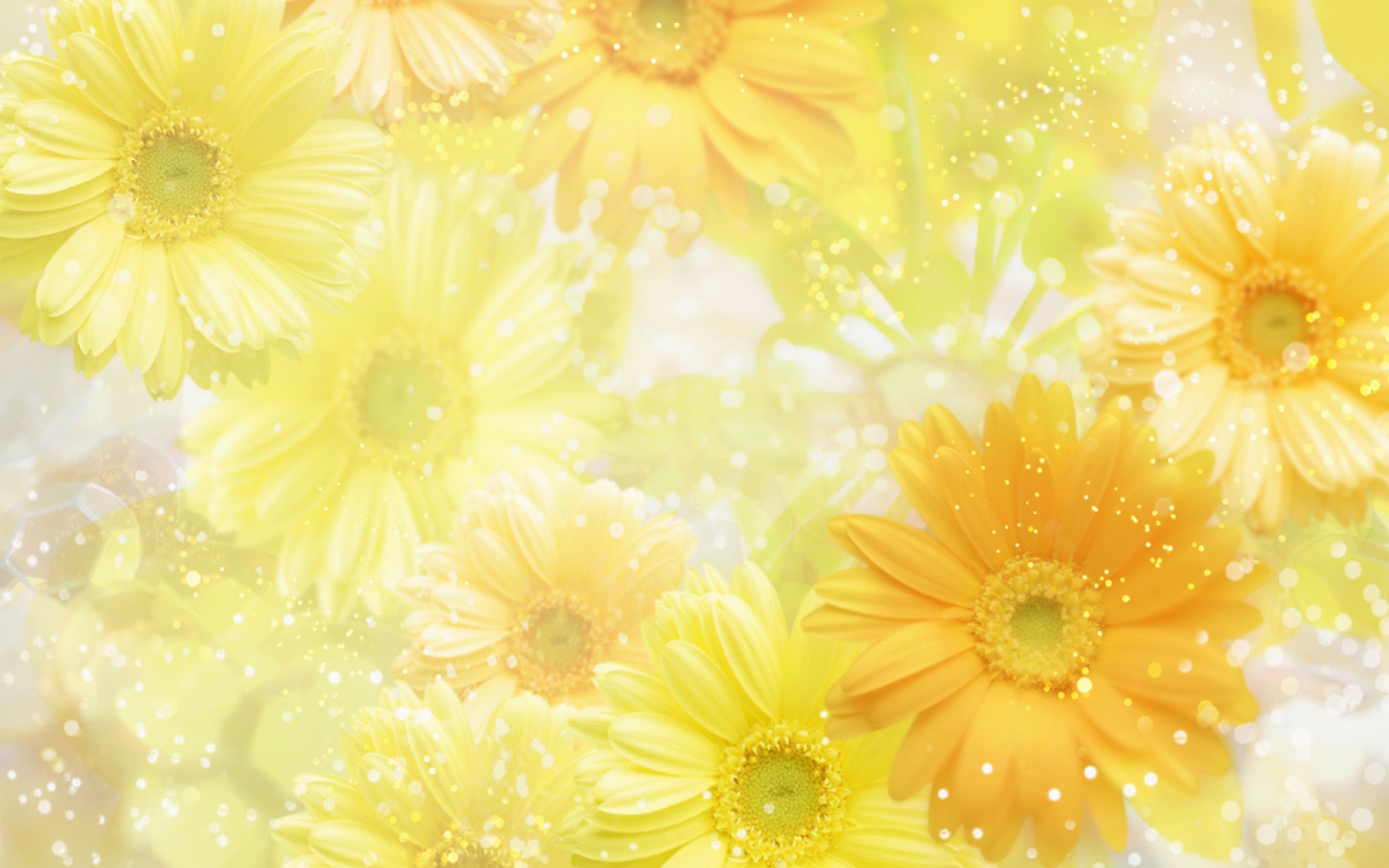 Источники
https://yandex.ru/images/search?img_url=http%3A%2F%2Fimages.forwallpaper.com%2Ffiles%2Fimages%2F8%2F8e89%2F8e89de28%2F555726%2Fyellow-and